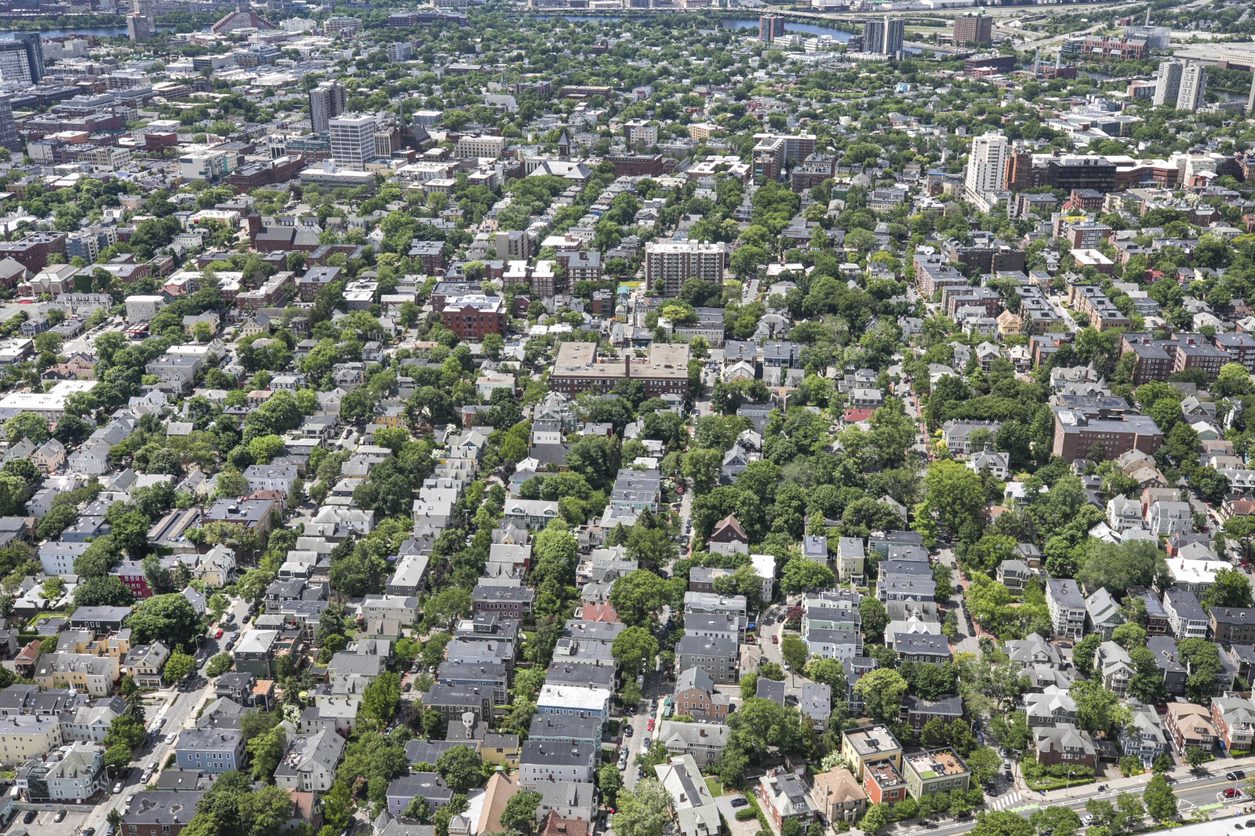 Departamento de Desenvolvimento Comunitário da Cidade de Cambridge
Programa de Demonstração de Edifícios Sem Combustíveis Fósseis - Visão Geral
Julho de 2023
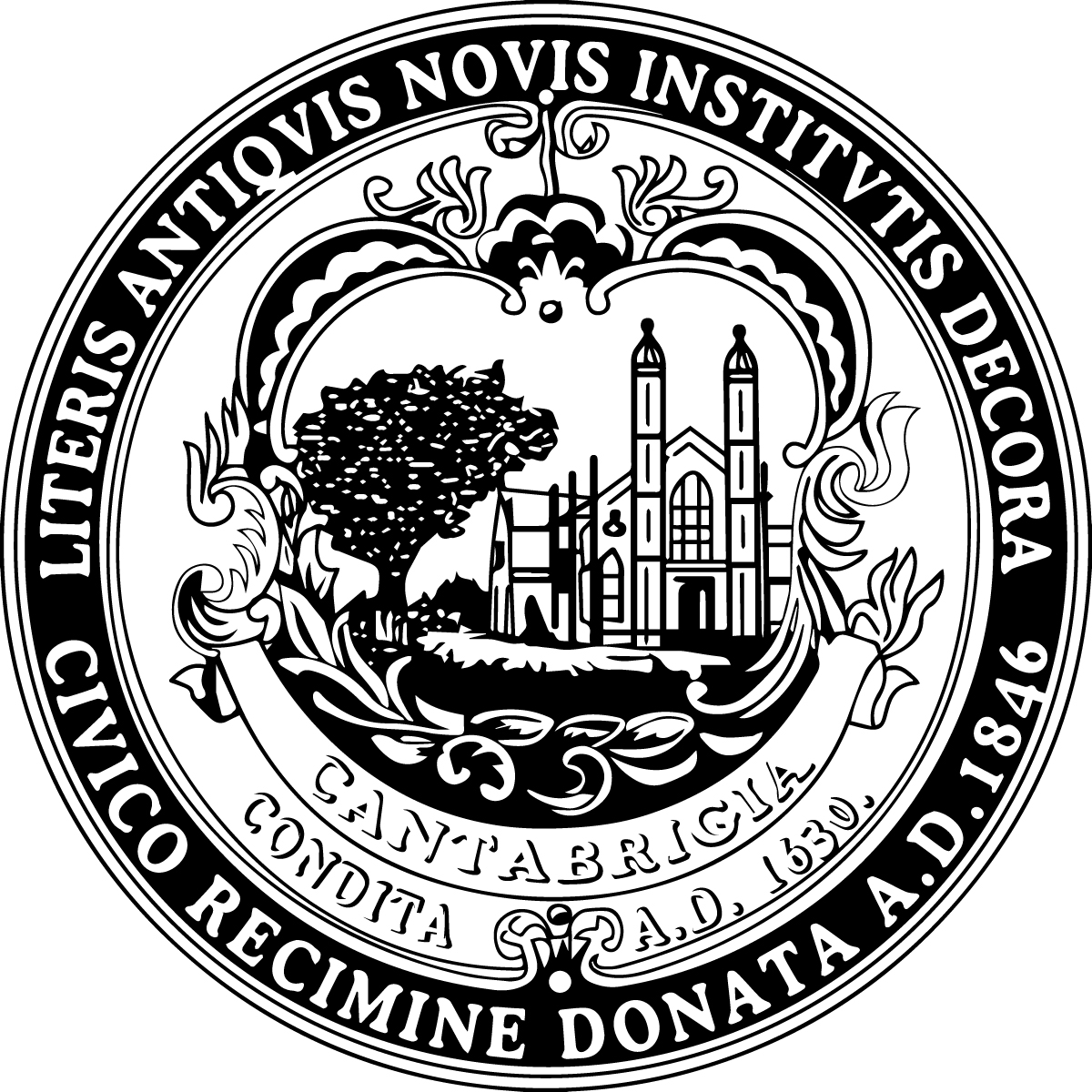 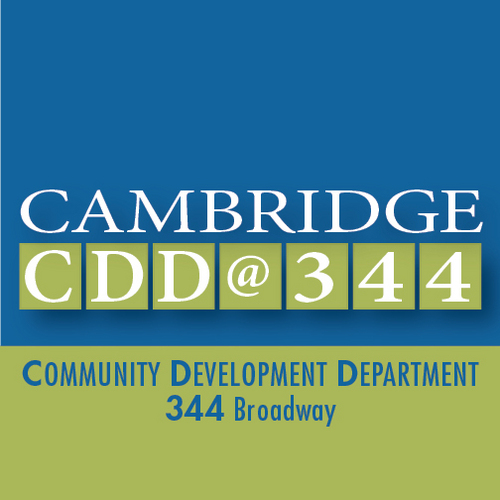 Cidade de Cambridge - Departamento de Desenvolvimento Comunitário
Julho 2023 1
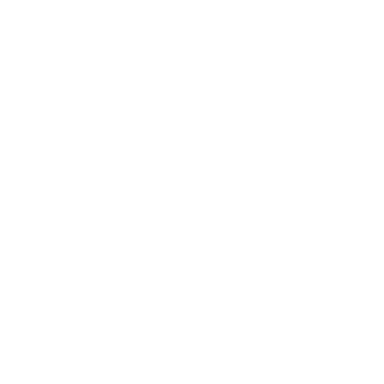 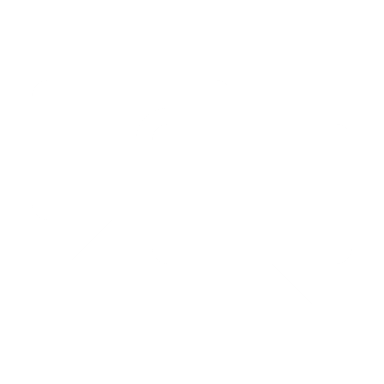 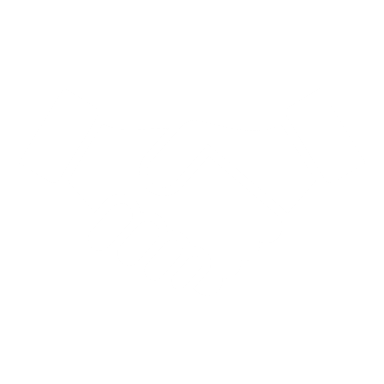 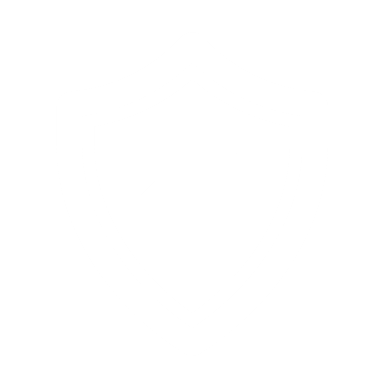 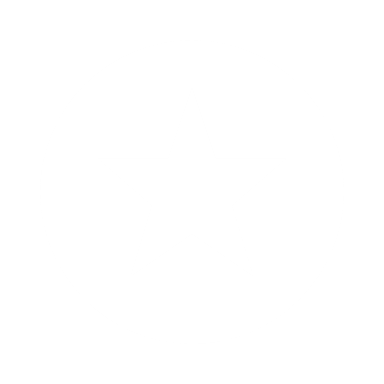 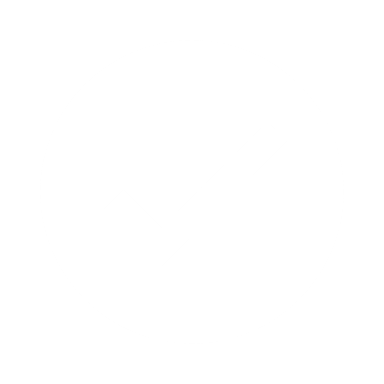 Bem-vindo
Susanne Rasmussen, Diretora de Planejamento Ambiental e de Transporte
Nikhil Nadkarni, Planejador de Projetos de Energia
Jennifer Ballew, Planejadora de Projetos de Sustentabilidade
Brad Pillen, Planejador Associado de Engajamento de Energia
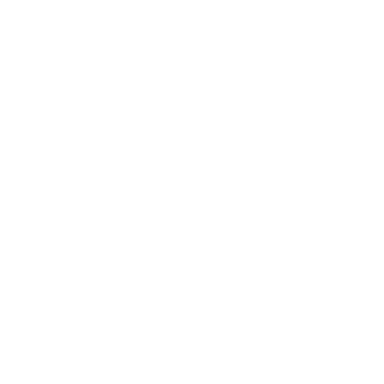 Essa reunião está sendo gravada
Cidade de Cambridge - Departamento de Desenvolvimento Comunitário
Julho 2023 2
Instruções para fazer uma pergunta ou um comentário
Responderemos perguntas após a apresentação.
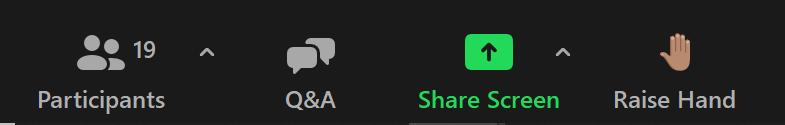 Painel inferior da tela de zoom
Para problemas técnicos, envie um e-mail para: jballew@cambridgema.gov
Faça uma pergunta
Cidade de Cambridge - Departamento de Desenvolvimento Comunitário
Julho de 2023	3
Agenda
Histórico:
Ações de Cambridge para enfrentar as mudanças climáticas
Nova regulamentação:
O Programa de Demonstração Livre de Combustíveis Fósseis de Massachusetts
Requisitos propostos:
Eliminar o uso de combustíveis fósseis em novos edifícios e grandes reformas
Calendário e próximos passos para a adoção da regulamentação
Perguntas e respostas
Cidade de Cambridge - Departamento de Desenvolvimento Comunitário
Julho 2023 4
Agenda
Histórico:
Ações de Cambridge para enfrentar as mudanças climáticas
Nova regulamentação:
O Programa de Demonstração Livre de Combustíveis Fósseis de Massachusetts
Requisitos propostos:
Eliminar o uso de combustíveis fósseis em novos edifícios e grandes reformas
Calendário e próximos passos para a adoção da regulamentação
Perguntas e respostas
Cidade de Cambridge - Departamento de Desenvolvimento Comunitário
Julho 2023 5
Cambridge está há muito tempo empenhada em tomar medidas contra as alterações climáticas
Cambridge está tomando medidas para:
zerar nossas emissões de gases de efeito estufa até 2050
Preparar-se para os impactos climáticos  

Cambridge faz parte de uma coalizão maior de cidades na área de Boston que se comprometeram a cumprir a meta de 2050.
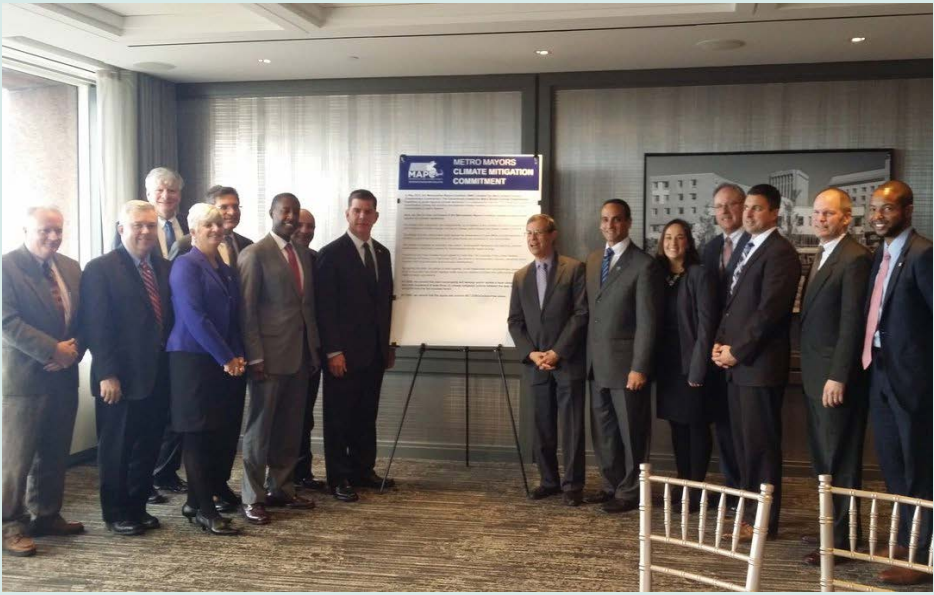 Cidade de Cambridge - Departamento de Desenvolvimento Comunitário
Julho 2023 6
Edifícios e suas construções produzem mais emissões de gases de efeito estufa (GEE) em Cambridge
Desperdício
As emissões desses edifícios provêm da utilização de combustíveis fósseis no local (gás, petróleo, etc.) e da utilização de eletricidade.

A eletricidade está ficando mais limpa a cada ano e espera-se que ela seja majoritariamente renovável até 2030.
Transporte
Edifícios
Cidade de Cambridge - Departamento de Desenvolvimento Comunitário
Julho 2023 7
Cambridge tem um Plano de Ação Net Zero de longo alcance para reduzir as emissões dos edifícios
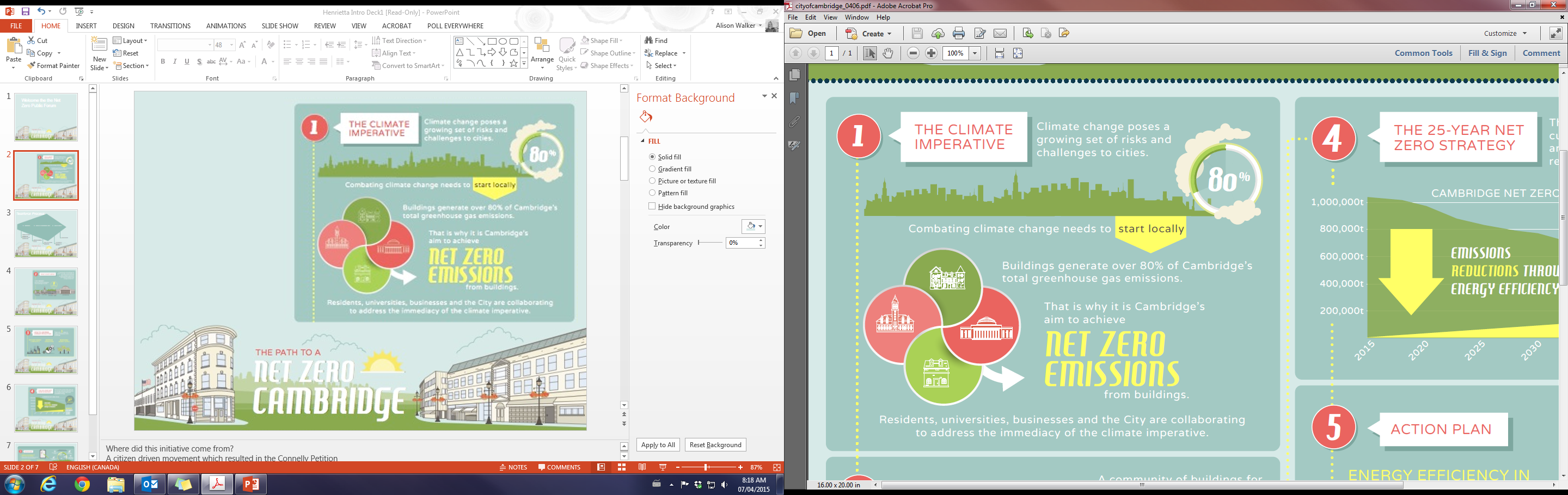 O Plano de Ação Net Zero foi adotado pela primeira vez em 2015 e atualizado por meio de um processo liderado pela comunidade em 2021.

Ele identifica políticas e programas para eliminar as emissões de gases de efeito estufa dos edifícios até 2050.
Cidade de Cambridge - Departamento de Desenvolvimento Comunitário
Julho 2023 8
O Plano de Ação Net Zero tem ações para lidar com as emissões de edifícios novos e existentes
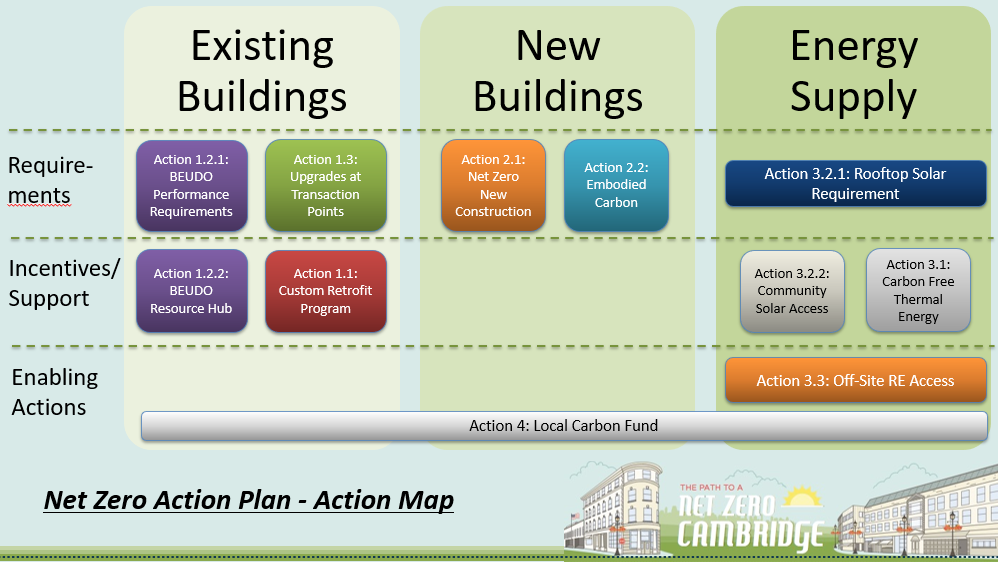 Cidade de Cambridge - Departamento de Desenvolvimento Comunitário
Julho 2023 9
O Plano de Ação Net Zero tem ações para lidar com as emissões de edifícios novos e existentes
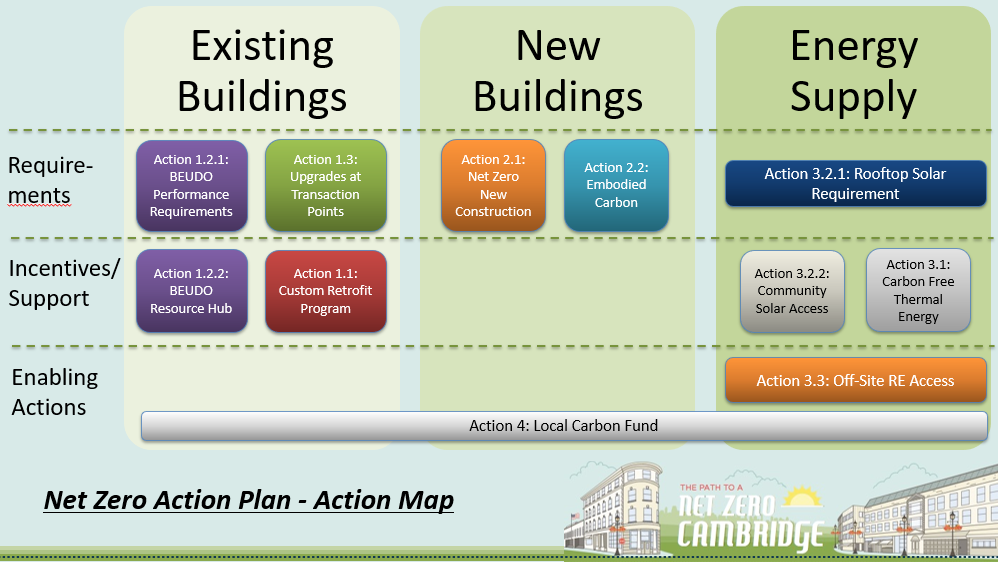 A ação 2.1 apela a que os novos edifícios sejam net zero desde o início, incluindo:
Cambridge deveria defender códigos estaduais net zero, já que Massachusetts define códigos de construção
Adotar o código assim que o Estado viabilizar
Eliminar os caminhos para o uso de combustíveis fósseis em novas construções – é a melhor oportunidade para a eletrificação total do edifício
Monitorar resultados
Cidade de Cambridge - Departamento de Desenvolvimento Comunitário
Julho 2023 10
Massachusetts identificou políticas e programas para chegar ao zero líquido até 2050
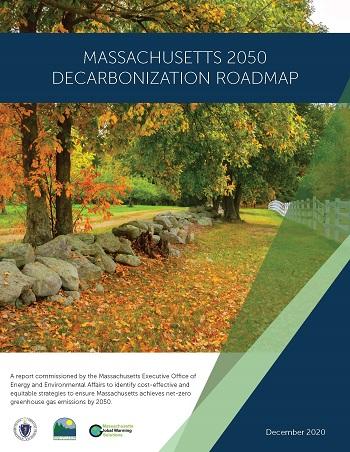 Do Roteiro Estadual de Descarbonização:
"A nova construção oferece a maneira mais fácil e mais economicamente atraente para começar a descarbonizar o setor de edifícios..." 
"Quase todos os novos edifícios podem buscar de forma econômica um projeto elétrico eficiente que aumenta o conforto dos ocupantes e se paga sozinho..."
Massachusetts criou o Specialized Stretch Code
Que estabelece padrões de alto desempenho, mas ainda permite que novos edifícios sejam construídos com combustíveis fósseis
Adotado por Cambridge em janeiro de 2023
Cidade de Cambridge - Departamento de Desenvolvimento Comunitário
Julho 2023 11
Cumprir nossas metas climáticas significa eliminar gradualmente os combustíveis fósseis em novas construções
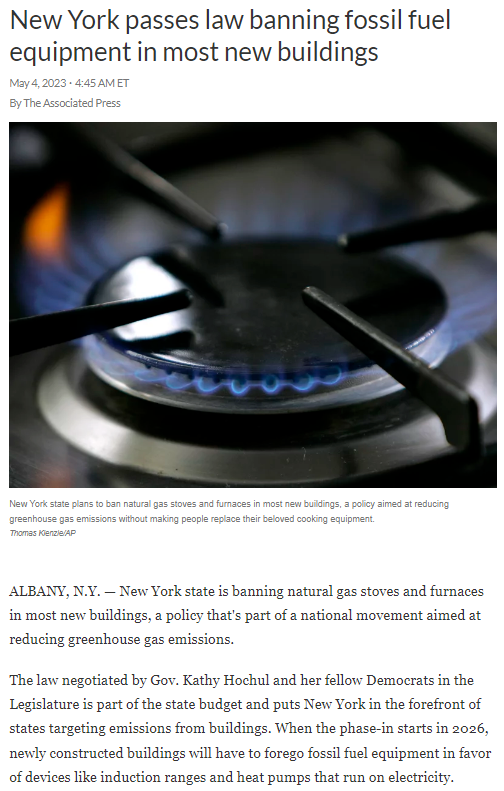 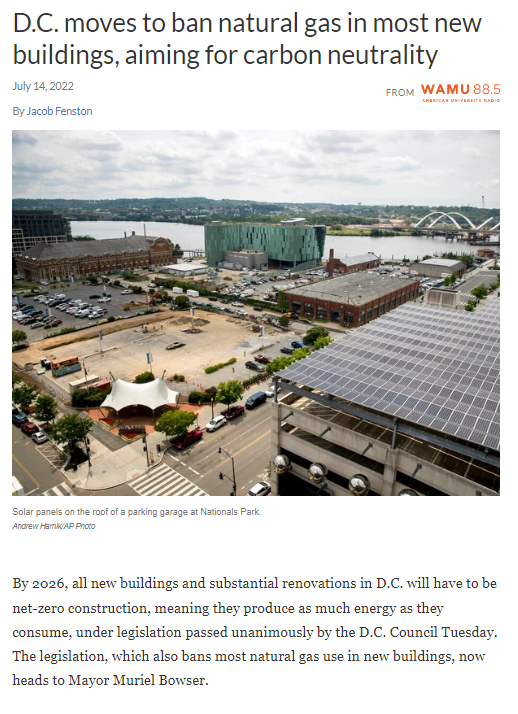 Isso significa que novos edifícios são construídos sem sistemas de combustível fóssil, como fornos a gás ou aquecedores de água a gás.
Aplica-se a gás, petróleo e outros combustíveis fósseis

Várias outras cidades e estados com compromissos climáticos aprovaram requisitos de "nenhum novo gás" para novos edifícios.
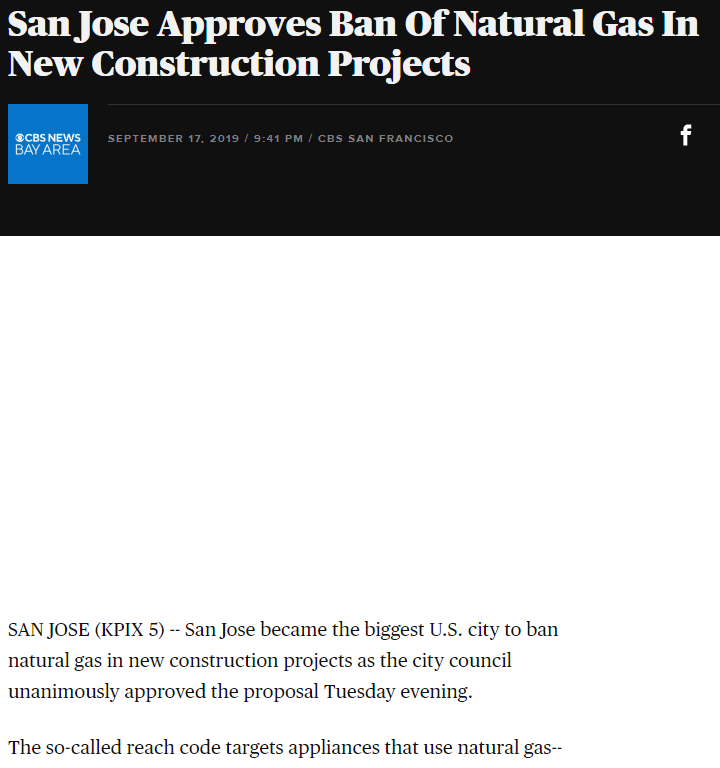 Cidade de Cambridge - Departamento de Desenvolvimento Comunitário
Julho 2023 12
Os construtores são obrigados a instalar sistemas limpos e totalmente elétricos
Livre de combustíveis fósseis significa que novos edifícios precisam ser construídos usando sistemas como bombas de calor e aquecedores de água com bomba de calor.

Os benefícios do ar limpo e da qualidade do ar interior estão bem documentados.

Isso também impede que os desenvolvedores de novos edifícios instalem novas infraestruturas de gás que teriam que ser removidas mais tarde.
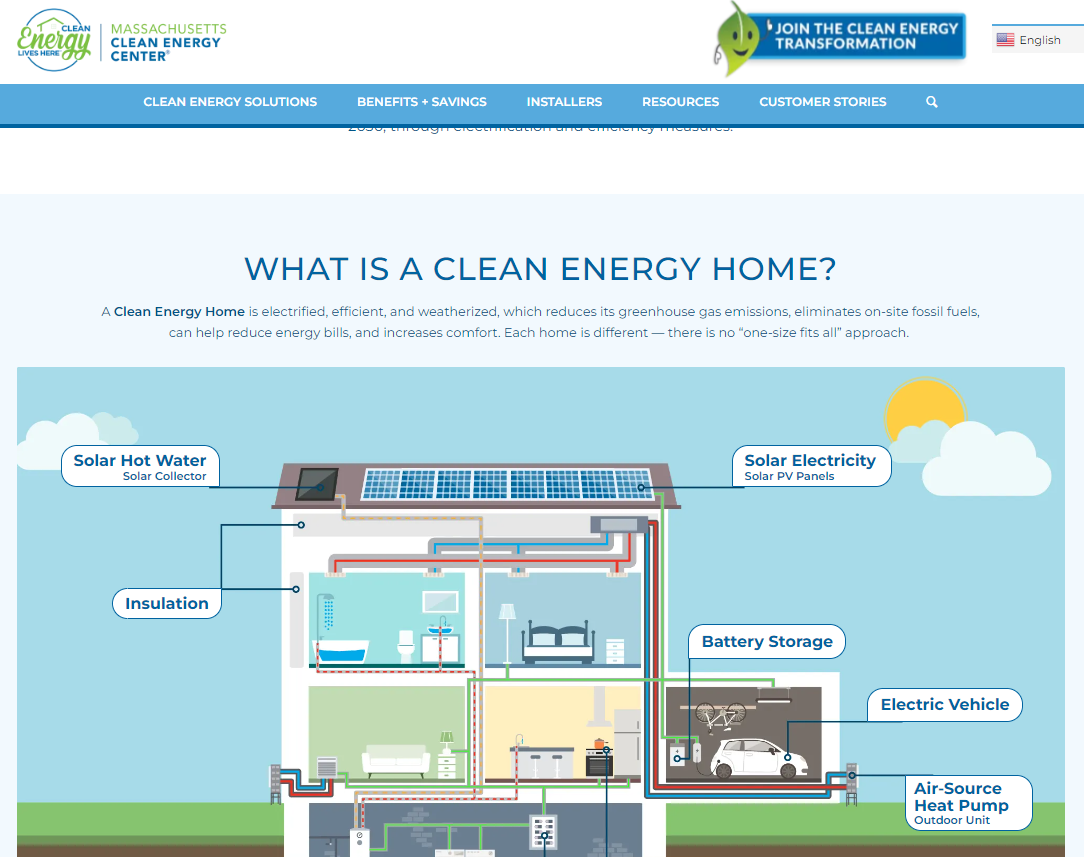 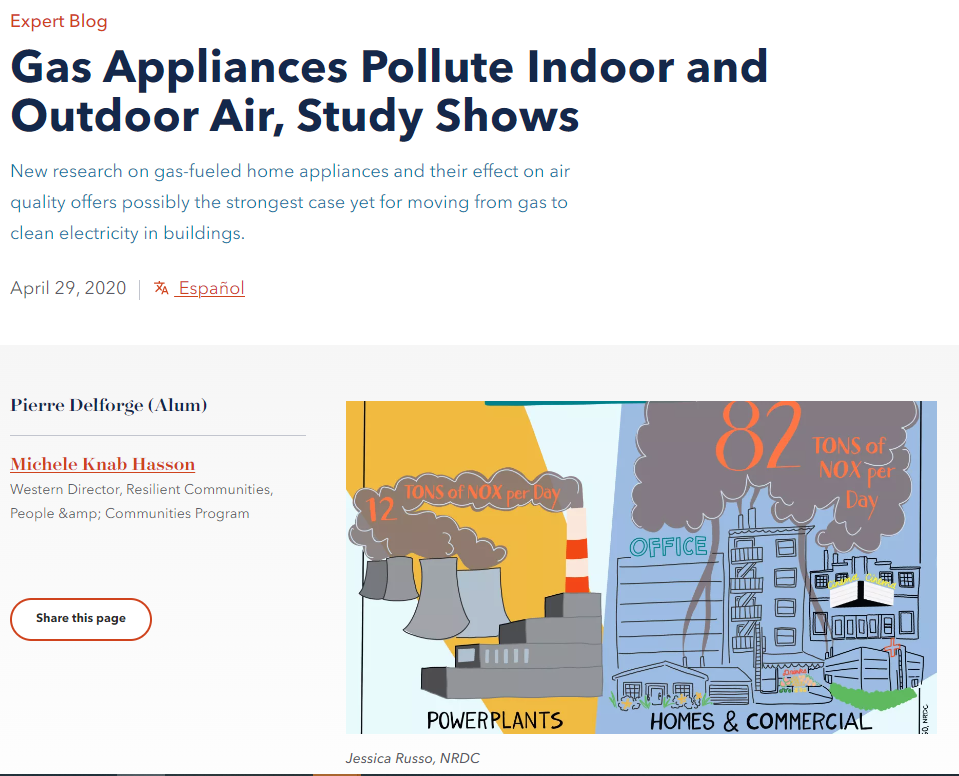 Cidade de Cambridge - Departamento de Desenvolvimento Comunitário
Julho 2023 13
Agenda
Histórico:
Ações de Cambridge para enfrentar as mudanças climáticas
Nova regulamentação:
O Programa de Demonstração Livre de Combustíveis Fósseis de Massachusetts
Requisitos propostos:
Eliminar o uso de combustíveis fósseis em novos edifícios e grandes reformas
Calendário e próximos passos para a adoção da regulamentação
Perguntas e respostas
Cidade de Cambridge - Departamento de Desenvolvimento Comunitário
Julho 2023 14
Massachusetts criou um programa de demonstração livre de combustíveis fósseis
O Legislativo de Massachusetts autorizou 10 comunidades a implementar requisitos livres de combustíveis fósseis para novas construções e grandes reformas.
Parte de um Ato de Condução de Energia Limpa e Eólica Offshore (2022)

O Departamento de Recursos Energéticos de Massachusetts desenvolveu regulamentos e uma regra sugerida ('regra modelo').
Cambridge forneceu informações para a DOER no desenvolvimento dos regulamentos neste inverno.
O regulamento final foi enviado ao Legislativo em maio.
Cidade de Cambridge - Departamento de Desenvolvimento Comunitário
Julho 2023 15
Cambridge foi autorizada a participar do programa de demonstração de Massachusetts
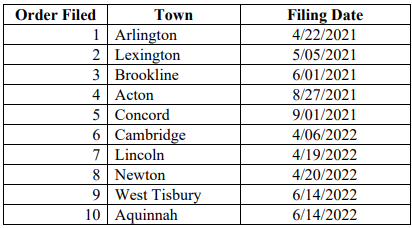 Cambridge apresentou uma petição de home rule solicitando essa autoridade em abril de 2022, então somos uma Comunidade Priorizada.
Uma cidade ou povoado deve atender ao requisito de 10% de habitação acessível ou ao Zoneamento Multifamiliar de Comunidades MBTA
Se uma Comunidade Priorizada desistir, o DOER poderá selecionar uma comunidade substituta. Somerville e Boston votaram para levar adiante as petições de regras domésticas.
= Cidade/Município votou para adotar requisitos livres de combustíveis fósseis
(a partir de 10 de julho de 2023)
Cidade de Cambridge - Departamento de Desenvolvimento Comunitário
Julho 2023 16
Agenda
Histórico:
Ações de Cambridge para enfrentar as mudanças climáticas
Nova regulamentação:
O Programa de Demonstração Livre de Combustíveis Fósseis de Massachusetts
Requisitos propostos:
Eliminar o uso de combustíveis fósseis em novos edifícios e grandes reformas
Calendário e próximos passos para a adoção da regulamentação
Perguntas e respostas
Cidade de Cambridge - Departamento de Desenvolvimento Comunitário
Julho 2023 17
O Programa de Demonstração exige que novos edifícios e grandes reformas sejam livres de combustíveis fósseis
A definição específica de Grande Renovação inclui:
Para 1-2 casas de família, moradias geminadas:
renovação de 50% do edifício, se com mais de 1.000 pés quadrados
adição de 1.000 metros quadrados, ou duplicação do edifício existente
mudança de uso de 1.000 pés quadrados
Para todos os outros tipos de edifícios:
renovação de 50% da área útil do edifício, se mais de 20.000 pés quadrados
adição de 20.000 pés quadrados ou duplicação do edifício existente
mudança de uso de 20.000 pés quadrados ou todo o edifício
Novos edifícios são cobertos pelo Fossil Fuel Free.
Grandes reformas são cobertas e definidas na regulamentação estadual (geralmente 50% ou mais da área útil de um edifício).
Dispensados por regulamentação estadual: hospitais, consultórios e laboratórios
Cidade de Cambridge - Departamento de Desenvolvimento Comunitário
Julho 2023 18
O Programa de Demonstração Livre de Combustíveis Fósseis tem um regulamento sugerido ou "modelo"
O que o modelo de regulamento abrange
Um edifício não pode usar carvão, petróleo, gás natural ou outros combustíveis fósseis em sua operação
Isso geralmente é entendido como incluindo aquecimento, sistemas de água quente, iluminação, cozimento e secagem de roupas, além de cargas de processo potencialmente comerciais (por exemplo, restaurantes, tinturarias)
Uma cidade ou município pode propor isenções limitadas ou mudanças no modelo de decreto com justificativa
O regulamento modelo é baseado no novo código de construção "Especializado" (que Cambridge adotou) e basicamente elimina opções que permitem o uso de combustíveis fósseis, com dois esclarecimentos:
Permite o uso de gás ou propano para aquecimento de água multifamiliar até 2027
Explicita que grandes reformas não podem instalar novos equipamentos de combustíveis fósseis para aquecimento, água quente, cozinha, etc.
Cidade de Cambridge - Departamento de Desenvolvimento Comunitário
Julho 2023 19
O Estado fará uma avaliação dos resultados
As cidades e vilas são obrigadas a fornecer registros de licença de construção ao DOER, incluindo quaisquer relatórios de pontuação de energia. 

O DOER terá acesso ao uso de energia das concessionárias e informará sobre as reduções de emissões.
Cidade de Cambridge - Departamento de Desenvolvimento Comunitário
Julho 2023 20
Agenda
Histórico:
Ações de Cambridge para enfrentar as mudanças climáticas
Nova regulamentação:
O Programa de Demonstração Livre de Combustíveis Fósseis de Massachusetts
Requisitos propostos:
Eliminar o uso de combustíveis fósseis em novos edifícios e grandes reformas
Calendário e próximos passos para a adoção da regulamentação
Perguntas e respostas
Cidade de Cambridge - Departamento de Desenvolvimento Comunitário
Julho 2023 21
Linha do tempo para comunidades priorizadas
Cambridge deve submeter seu pedido final (incluindo proposta de portaria e data de vigência) ao DOER até 1º de setembro de 2023.
Se isso não for feito, resultará na eliminação do programa
Os municípios podem submeter as suas candidaturas mais cedo ao DOER para feedback
Cidade de Cambridge - Departamento de Desenvolvimento Comunitário
Julho 2023 22
Estamos compartilhando informações sobre o programa com moradores de Cambridge e proprietários de edifícios
Informações apresentadas neste webinar e no webinar do dia 24 de julho
Envolvendo-se com profissionais da construção nos webinars de Código Especializado desta semana
Terça-feira, 11 de julho, às 16h: Código Especializado Comercial
Quarta-feira, 12 de julho, às 16h: Código Residencial Especializado
Panfletagem em espaços comunitários de Cambridge
Notícias e informações online
Contacto com associações de residentes e associações empresariais
Informações para grandes proprietários de edifícios e profissionais da construção que trabalham em Cambridge
Cidade de Cambridge - Departamento de Desenvolvimento Comunitário
Julho 2023 23
Queremos o seu feedback sobre como novos edifícios e grandes reformas em Cambridge podem ser livres de combustíveis fósseis
Além de obter feedback nos webinars, uma pesquisa on-line foi lançada para coletar contribuições de moradores de Cambridge e proprietários de edifícios, abrangendo:
Tipos específicos de edifícios nos quais devemos concentrar nossa pesquisa
Usos específicos ou sistemas construtivos em que devemos aprofundar a pesquisa
Como grandes reformas podem ser livres de combustíveis fósseis
Outros temas que devemos pesquisar
As respostas da pesquisa devem ser incorporadas até o dia 17 dejulho ao trabalho de pesquisa.
https:// bit.ly/FFFupdates
Cidade de Cambridge - Departamento de Desenvolvimento Comunitário
Julho 2023 24
Próximos passos para Cambridge
Estamos trabalhando com um consultor de pesquisa para explorar se quaisquer mudanças na regra do modelo são apropriadas, fazendo o seguinte:
Examinando os tipos de edifícios que são construídos ou renovados em Cambridge
Compreender quaisquer limitações técnicas ao equipamento totalmente elétrico para tipos de construção específicos ou usos finais
Analisando como os requisitos afetariam as cargas de processo em Cambridge
Revisão das contribuições recebidas através de perguntas para incluir na pesquisa

A Câmara Municipal discutirá a proposta de regulamento na reunião da Comissão de Portaria de 1º de agosto e votará a redação final em 7 de agosto.
Cidade de Cambridge - Departamento de Desenvolvimento Comunitário
Julho 2023 25
Perguntas e Respostas
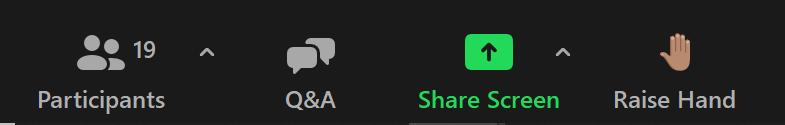 Painel inferior da tela de zoom
Faça uma pergunta
Cidade de Cambridge - Departamento de Desenvolvimento Comunitário
Julho 2023 26
Para mais informações
Visite nossa página em https:// bit.ly/FFFupdates
Conclua a pesquisa até 17de julho
Webinar de 24 de julho
Entrar em contato com Brad na bpillen@cambridgema.gov
Cidade de Cambridge - Departamento de Desenvolvimento Comunitário
Julho 2023 27
Obrigado!
Cidade de Cambridge - Departamento de Desenvolvimento Comunitário
Julho 2023 28